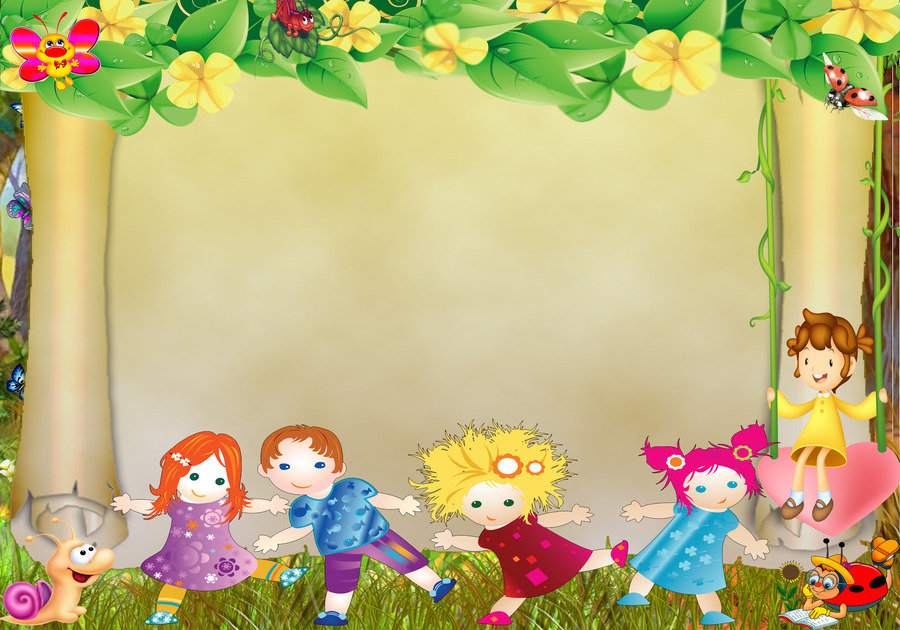 Использование приемов мнемотехники в
развитии высших психических функций у детей с ОНР
МУНИЦИПАЛЬНОЕ БЮДЖЕТНОЕ ОБЩЕОБРАЗОВАТЕЛЬНОЕ УЧРЕЖДЕНИЕ
«МАРФИНСКАЯ СРЕДНЯЯ ОБЩЕОБРАЗОВАТЕЛЬНАЯ ШКОЛА»
ДОШКОЛЬНОЕ ОТДЕЛЕНИЕ «КОЛОСОК»
ГОРОДСКОГО ОКРУГА МЫТИЩИ МОСКОВСКОЙ ОБЛАСТИ
Общее недоразвитие речи -

это различные сложные речевые расстройства, при которых у детей нарушено формирование всех компонентов речевой системы, относящихся к ее звуковой и смысловой стороне, при нормальном слухе и интеллекте.
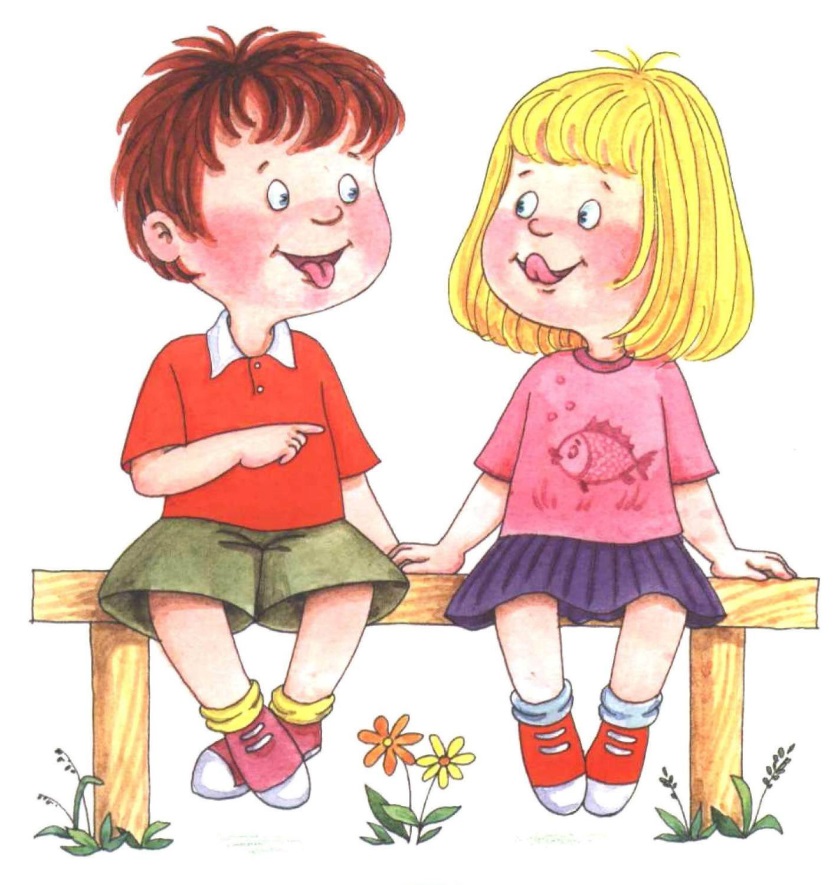 ОНР характеризуется:
нарушением звукопроизношения
нарушением лексико-грамматического
    строя
бедностью словаря
нарушением слоговой структуры слова
несформированной связной речью
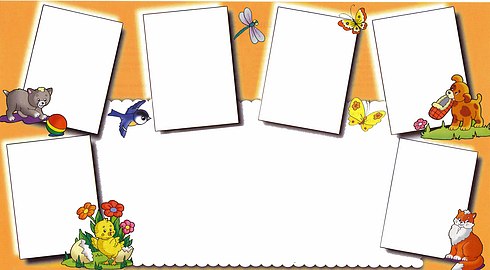 ПАМЯТЬ
ВНИМАНИЕ
МОТОРИКА
МЫШЛЕНИЕ
Общее речевое недоразвитие 
сказывается на формирование у детей 
интеллектуальной, сенсорной и волевой сфер. 
Для всех детей с общим недоразвитием речи 
характерны общая моторная неловкость, 
нарушение оптико-пространственного гнозиса.
Зрительное восприятие
ОБЩЕНИЕ
ПРОСТРАНСТВЕННЫЕ
 и ВРЕМЕННЫЕ  
ПРЕДСТАВЛЕНИЯ
ВНИМАНИЕ
Для всех детей с общим недоразвитием речи характерен пониженный уровень развития основных свойств внимания. 

У ряда детей отмечается недостаточная его 
- устойчивость 
- трудности включения
 трудности распределения и переключения
Исследование функции внимания показывает, что дети с ОНР - быстро устают, 
- нуждаются в побуждении со стороны взрослого, 
- затрудняются в выборе продуктивной тактики, 
- ошибаются на протяжении всей работы.
ПАМЯТЬ
При относительно сохранной смысловой, логической 
  памяти у детей заметно снижена вербальная  
  (cловесная) память, 
 страдает продуктивность запоминания 
 у ряда детей отмечается низкая активность
  припоминания, которая сочетается с  
  ограниченными возможностями развития 
  познавательной деятельности
 повторное называние предметов, картинок. 
 дети забывают сложные инструкции 
  (трех-четырехступенчатые), опускают некоторые их
  элементы, меняют последовательность предложенных
  заданий
МЫШЛЕНИЕ
Связь между речевыми нарушениями у детей и другими сторонами их психического развития обусловливает специфические особенности их мышления. 
Обладая в целом полноценными предпосылками для овладения мыслительными операциями, доступными для их возраста, дети отстают в развитии наглядно-образного, словесно-логического мышления, без специального обучения с трудом овладевают анализом и синтезом, сравнением, обобщением.
ВОСПРИЯТИЕ (зрительное)
При зрительном опознании предмета в усложненных условиях дети с общим недоразвитием воспринимают образ предмета с определенными трудностями:
им требуется больше времени для принятия решения 
 отвечая, они проявляют неуверенность, 
допускают отдельные ошибки в опознании. 
При выполнении задачи «приравнивание к эталону» они используют элементарные формы ориентировки.
Пространственные и временные представления
Дети с ОНР затрудняются
-  в определении правой, левой стороны
- путают понятия вверху, внизу, спереди, сзади, далеко, близко, день, ночь, утро, вечер, сегодня, завтра
- в выполнении действий, изменяющих положение того или иного предмета по отношению к другому (справа от шкафа стул)
К.Д. Ушинский
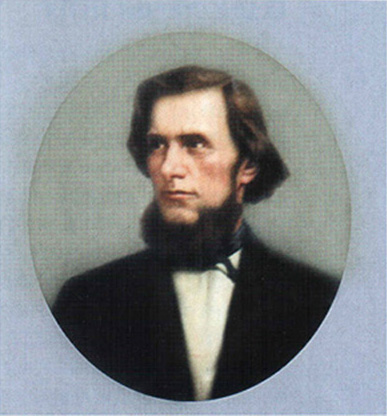 Учите ребёнка каким-нибудь неизвестным ему пяти словам — он будет долго и напрасно мучиться, но свяжите двадцать таких слов с картинками, и он их усвоит на лету».
Мнемотех́ника (греч.— искусство запоминания) — совокупность приёмов и способов, облегчающих запоминание и увеличивающих объём памяти путём образования искусственных ассоциаций.
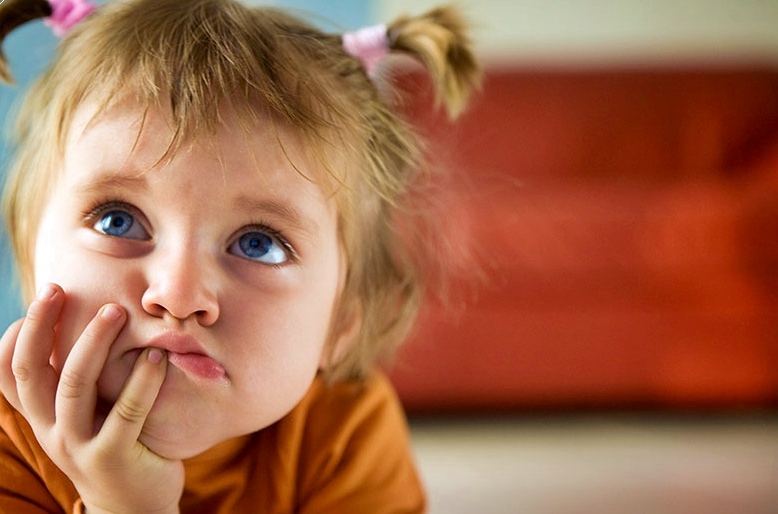 Цель обучения мнемотехнике
  - развитие 
  - памяти,
  - мышления, 
  - воображения, 
  - внимания,
 а именно психических процессов, ведь именно они тесно связаны с полноценным развитием речи.
Структура мнемотехники
Суть мнемосхем заключается в следующем:
 на каждое слово или маленькое словосочетание придумывается картинка (изображение); таким образом, весь текст зарисовывается схематично. Глядя на схемы – рисунки ребёнок легко воспроизводит текстовую информацию.
Преимущества  использования  мнемотехники:
докольник  очень пластичен и легко обучаем, но для  детей   с нарушениями речи  характерна быстрая утомляемость и потеря интереса к занятию, данный метод  вызывает интерес и помогает решить эту проблему;
 использование  символической аналогии облегчает и ускоряет процесс запоминания и усвоения материала, формирует приемы работы с памятью. Ведь одно из правил укрепления памяти гласит: “Когда учишь – записывай, рисуй схемы, диаграммы, черти графики”;
применяя графическую аналогию, мы учим  детей  видеть главное, систематизировать полученные знания.
Мнемотаблицы - схемы помогают мне в моей работе по развитию речи детей:
при проведении артикуляционной гимнастики
при обогащении словарного запаса;
при развитии грамматического строя речи;
 при автоматизации звуков; 
при обучении грамоте.
при обучении составлению рассказов;
при составлении пересказов;
при заучивании стихов;
Проведение артикуляционной гимнастики
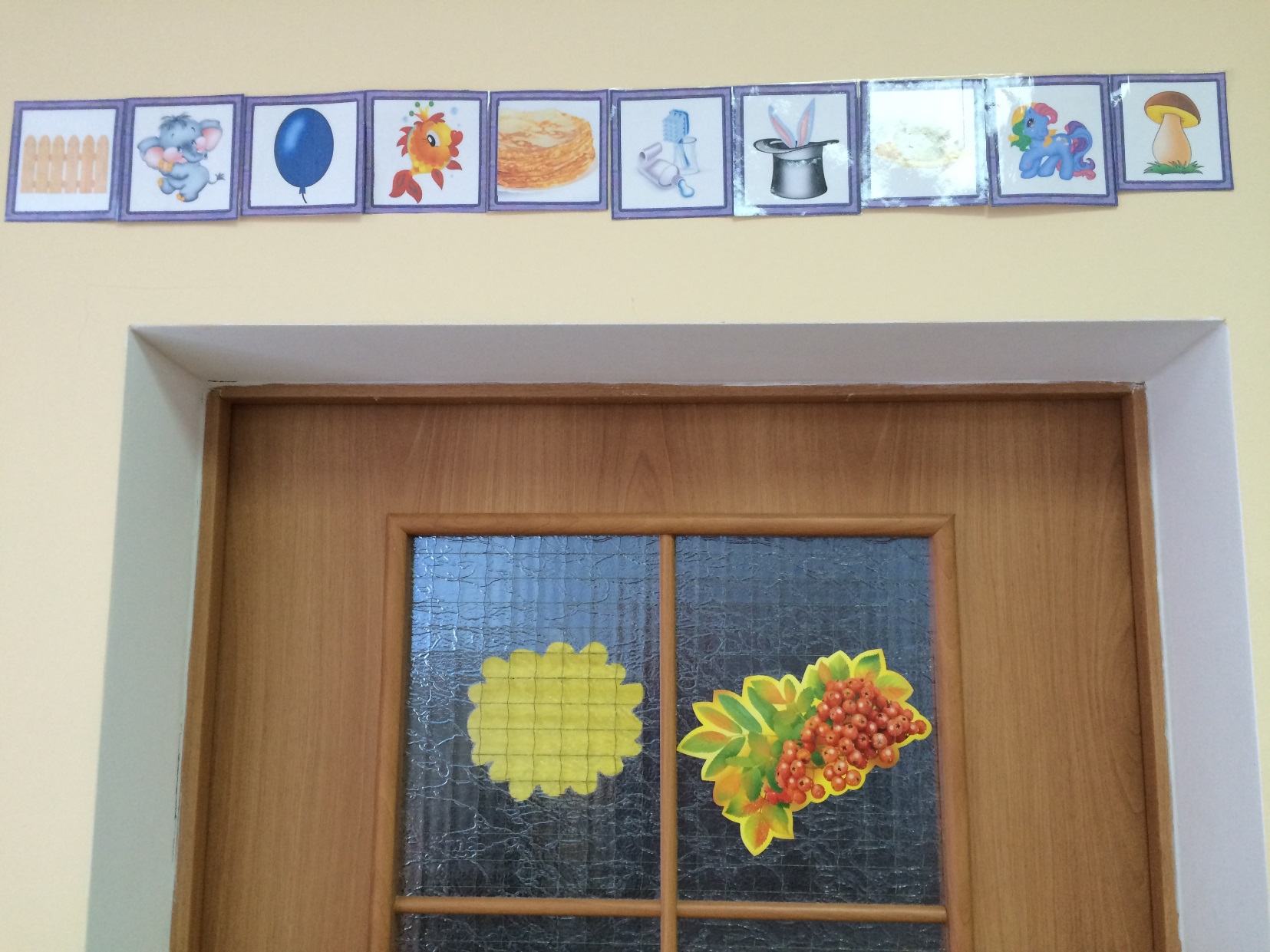 Обогащение словаря«Подбери слова-действия»
«Подбери слова-признаки»
Грамматический строй речи.«Измени слово»
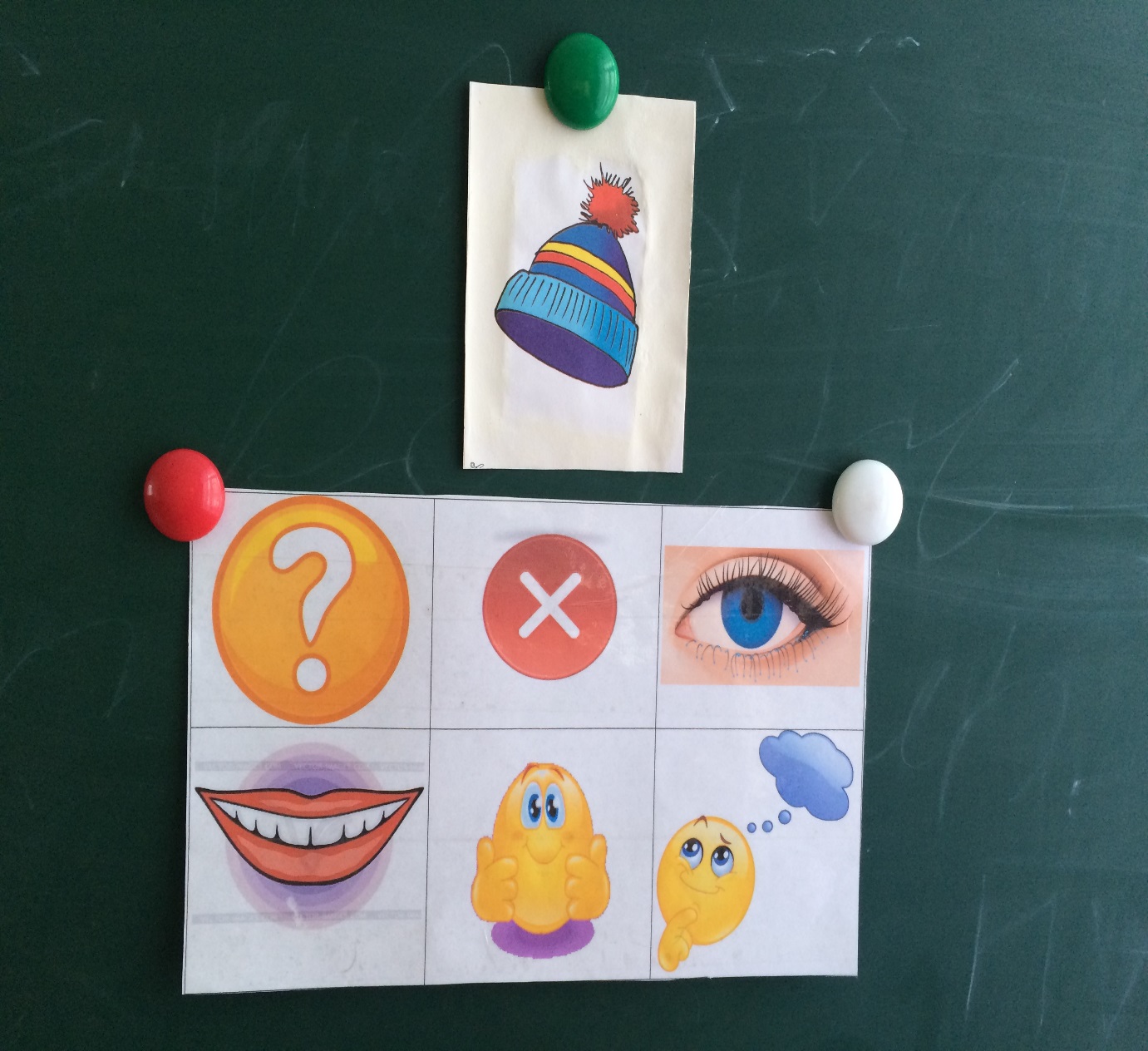 Им. п. – Что это? – (?)
 Вин. П. – Что я вижу? – (глаза)
 Род. п. – Чего не стало? – (крестик) 
Дат. п. – Чему рады? – (улыбка)
 Тв. п. – Чем любуемся? – (восхищённое лицо)
 Пред. п. – Думаю, мечтаю о чём? – (задумчивое лицо)
Подбор родственных слов
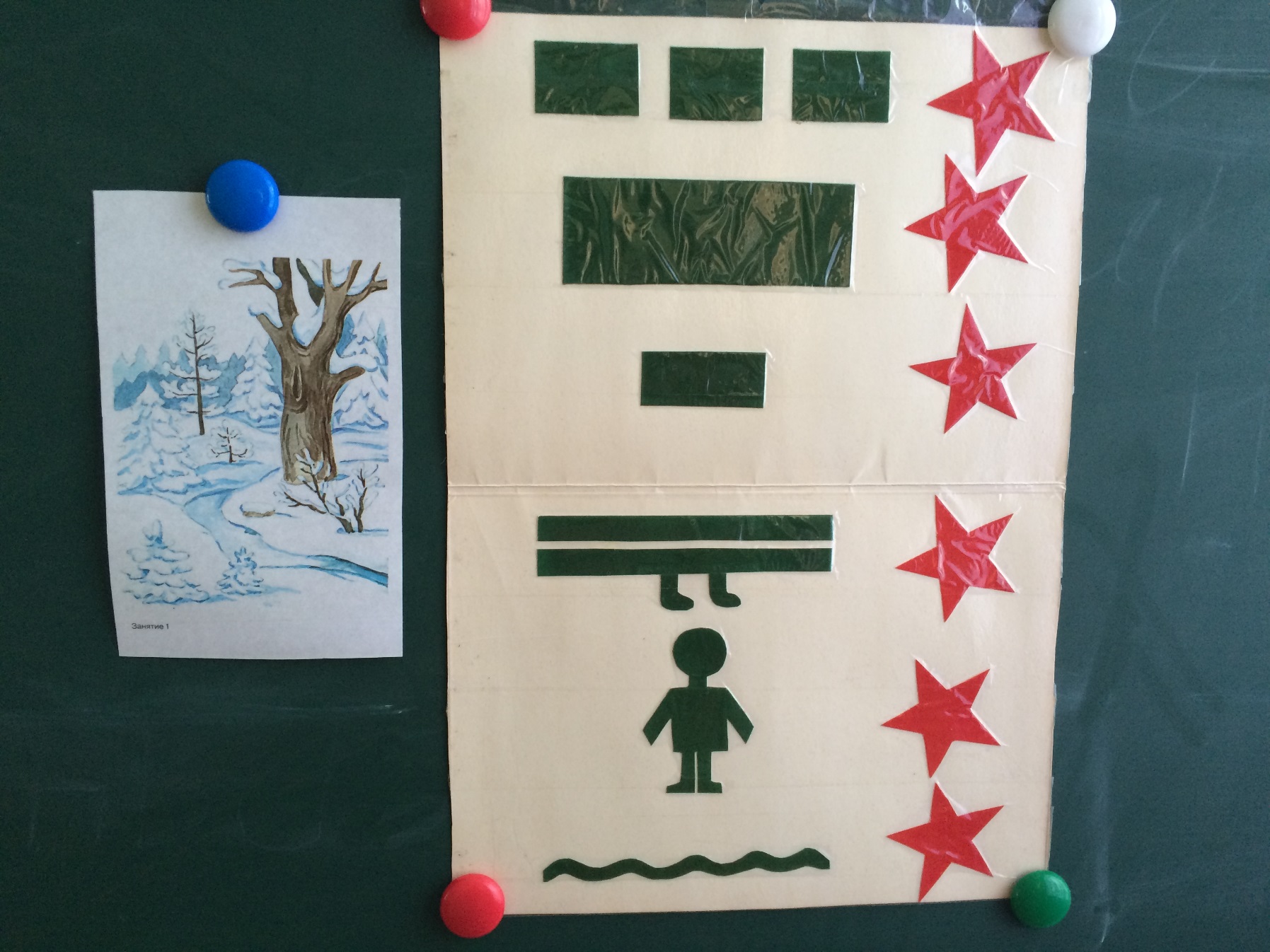 Обозначение предлогов
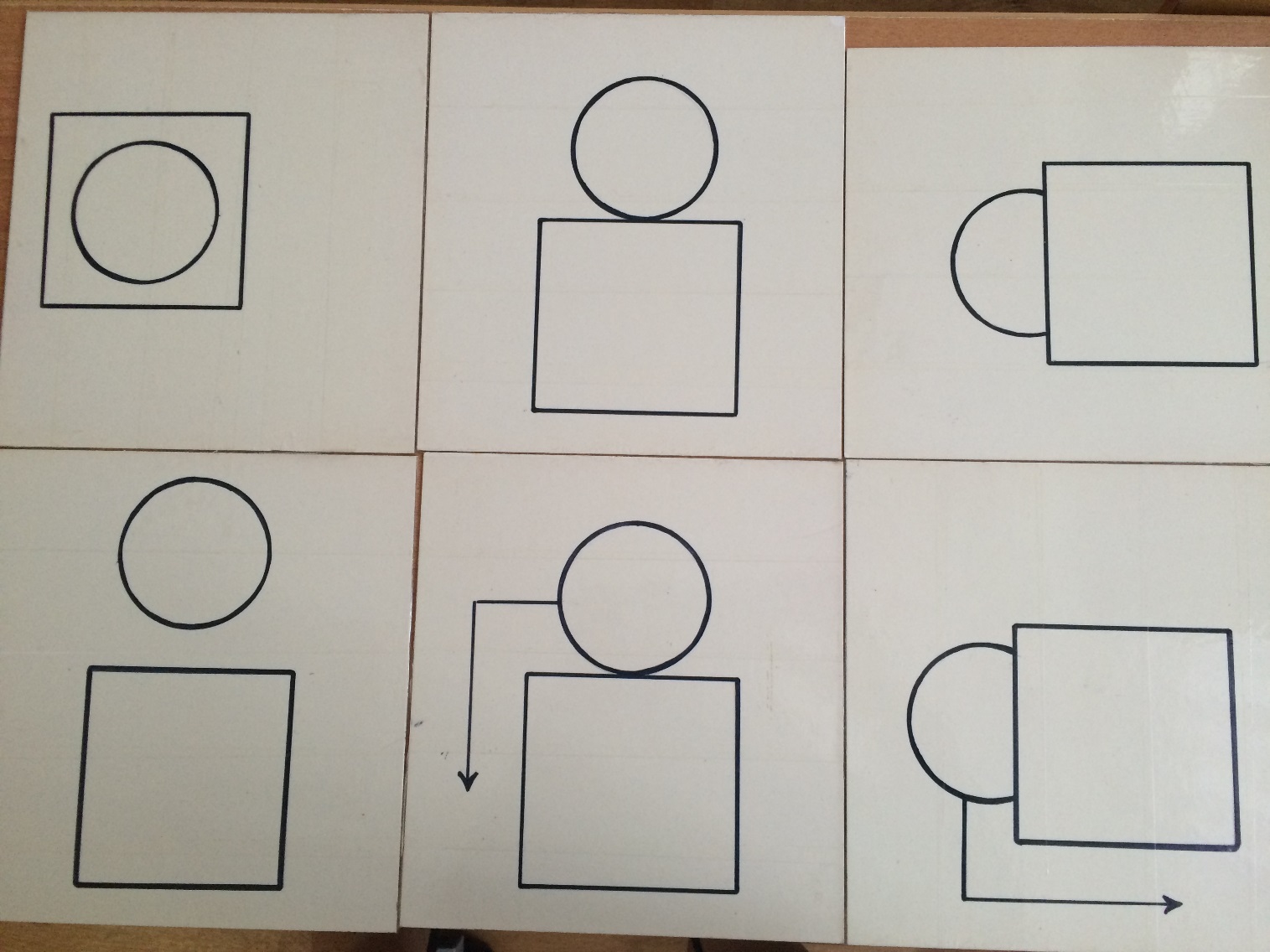 Автоматизация звуков в чистоговорках
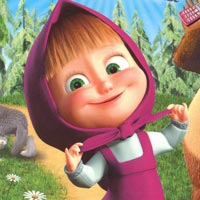 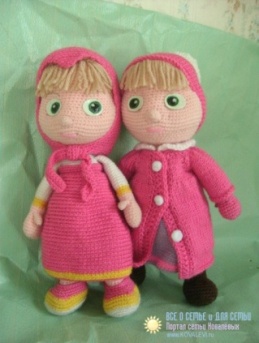 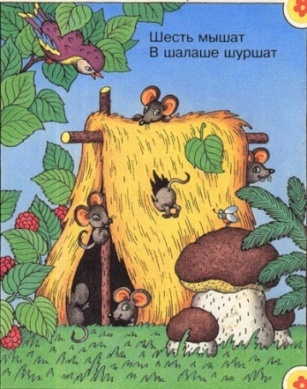 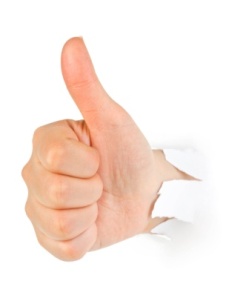 ША-ША-ША – наша Маша хороша,ШИ-ШИ-ШИ – Миша и Маша – малышиШЕ-ШЕ-ШЕ – мыши в шалаше,ШО-ШО-ШО – говорю я хорошо
Автоматизация звуков в скороговорках
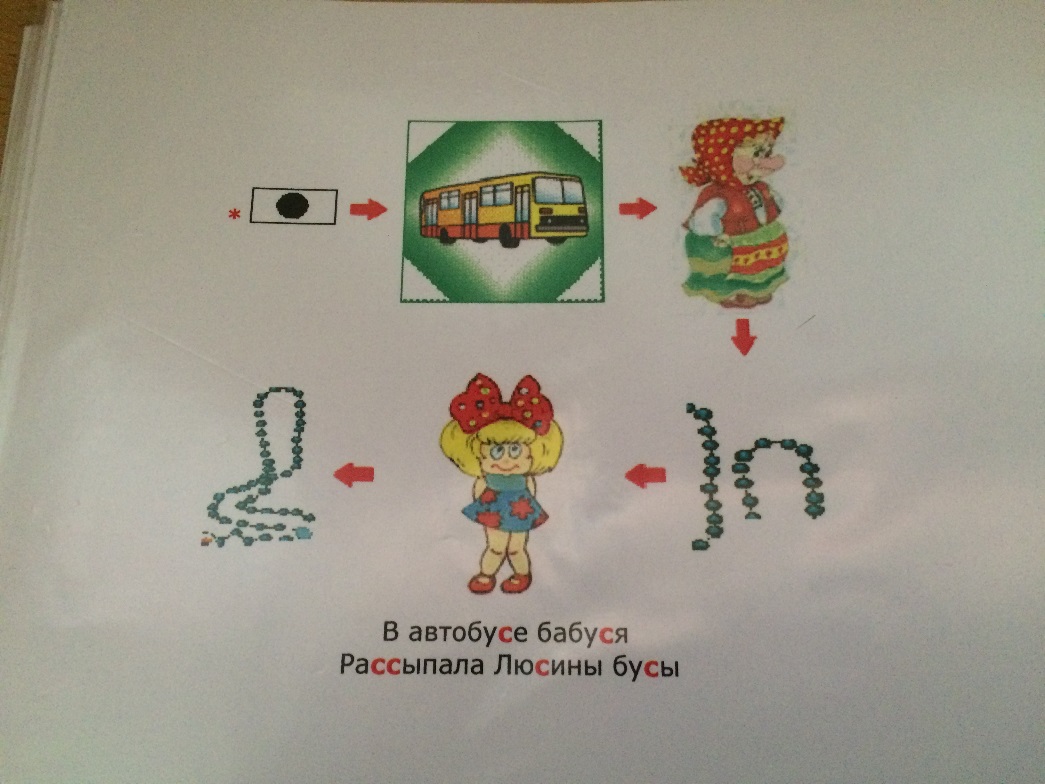 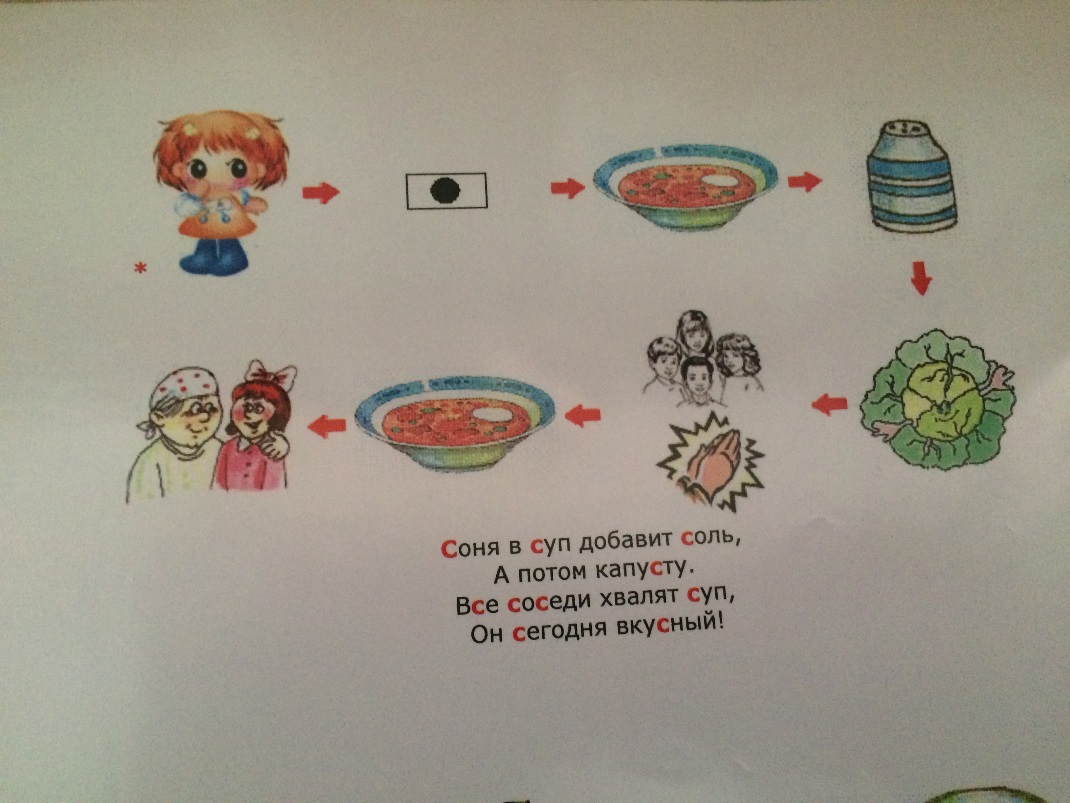 Характеристика звука
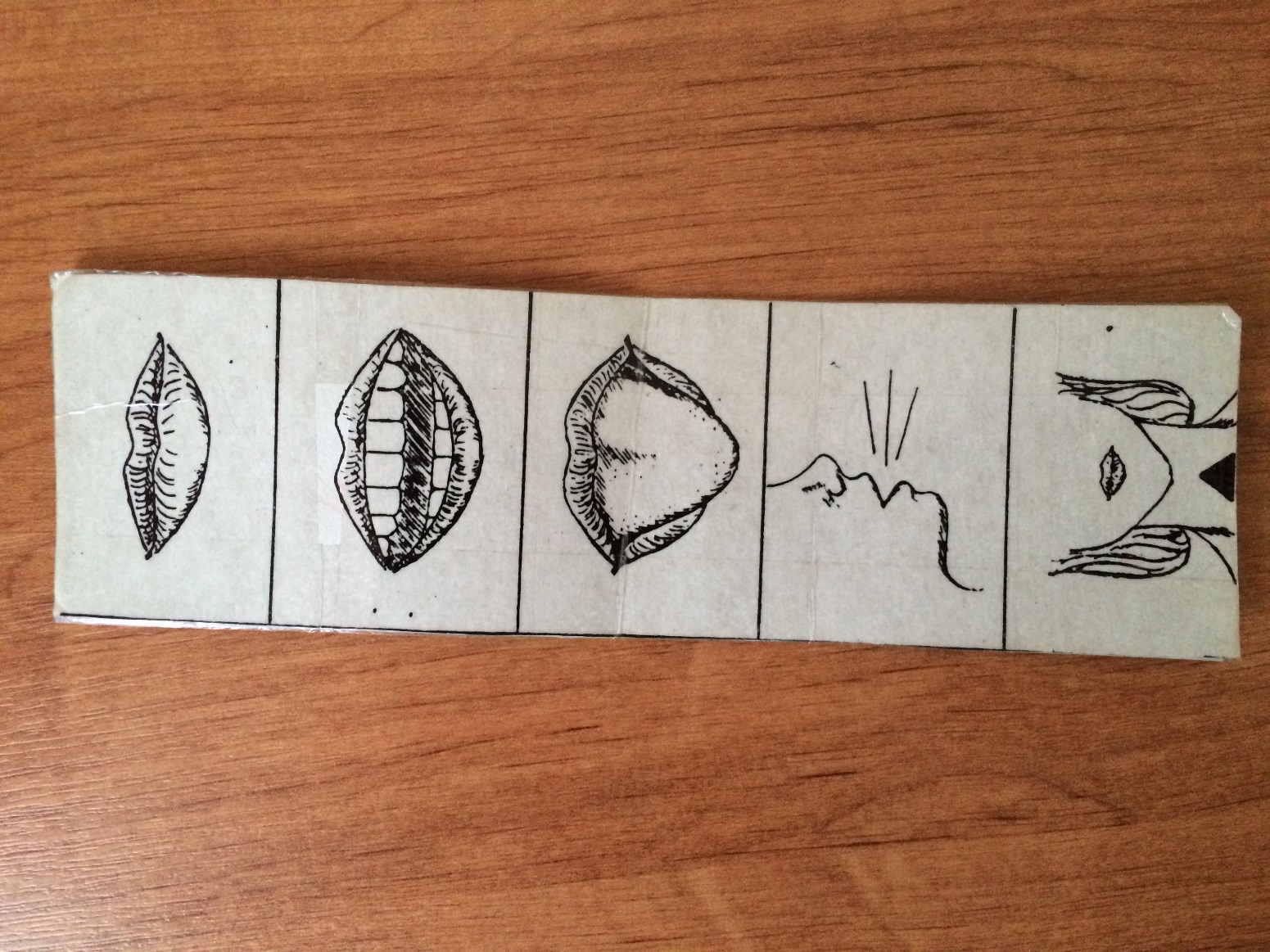 Обучение грамотеОбозначение звука
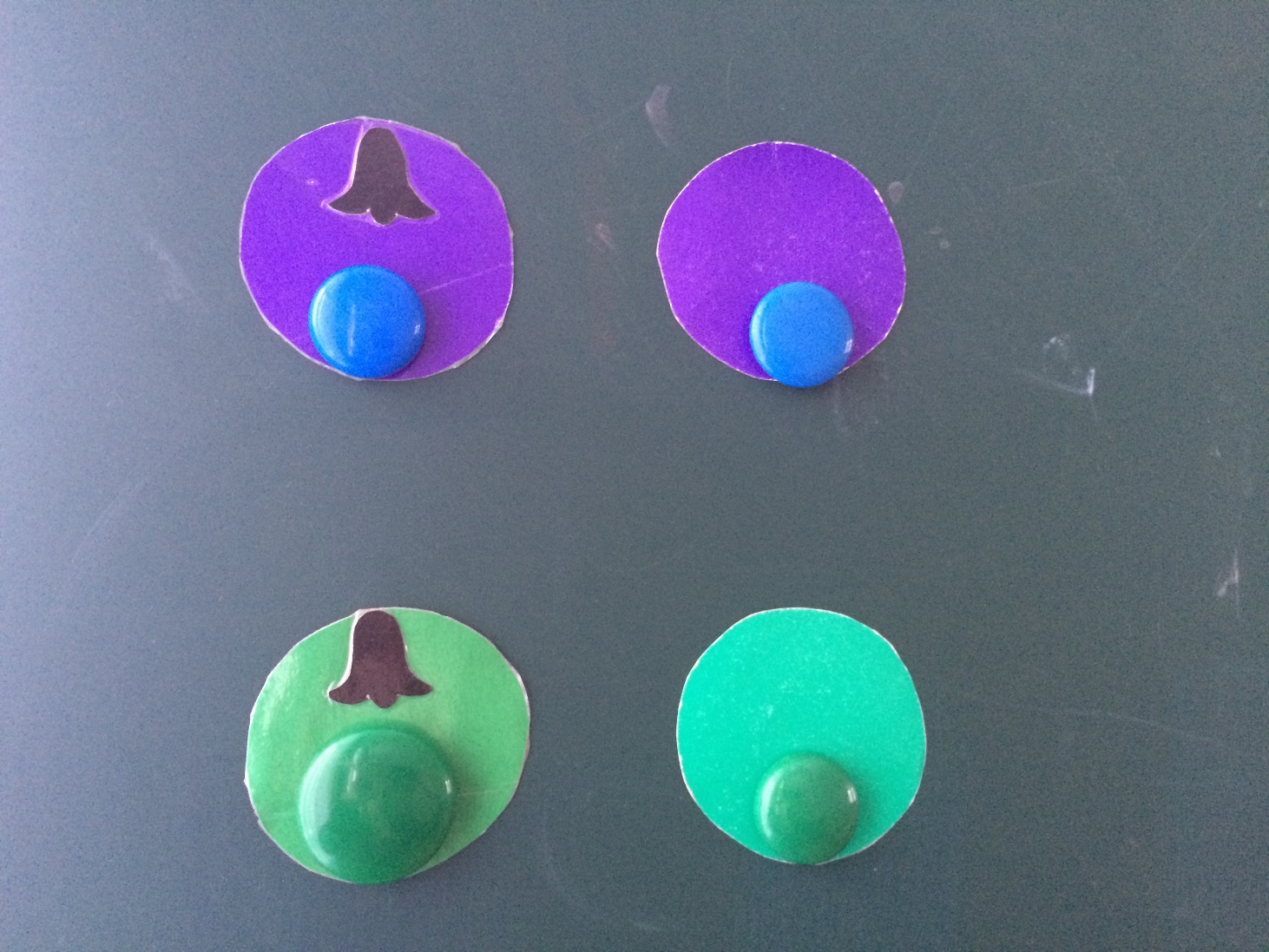 Обучение чтению
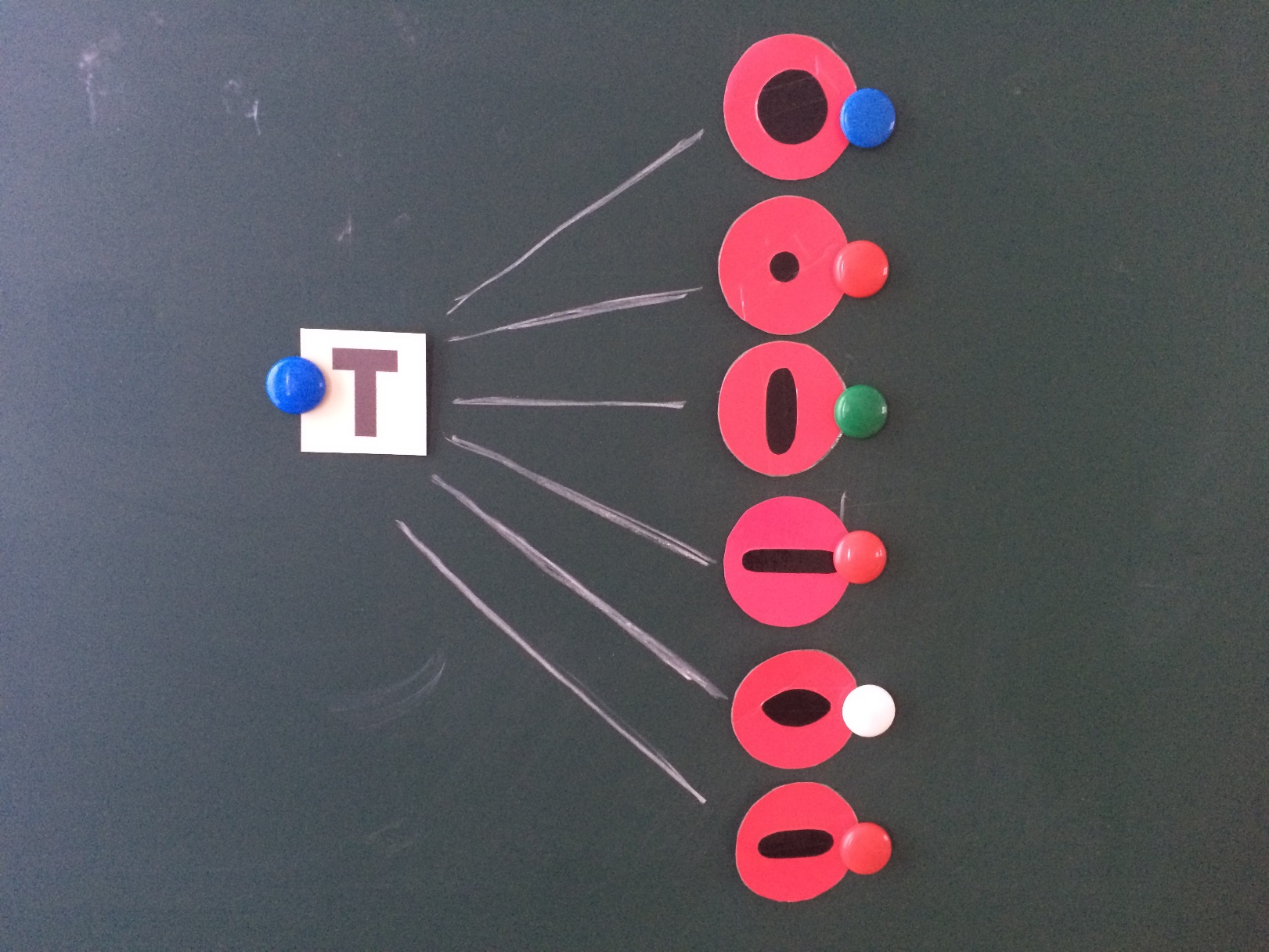 Составление описательных рассказов
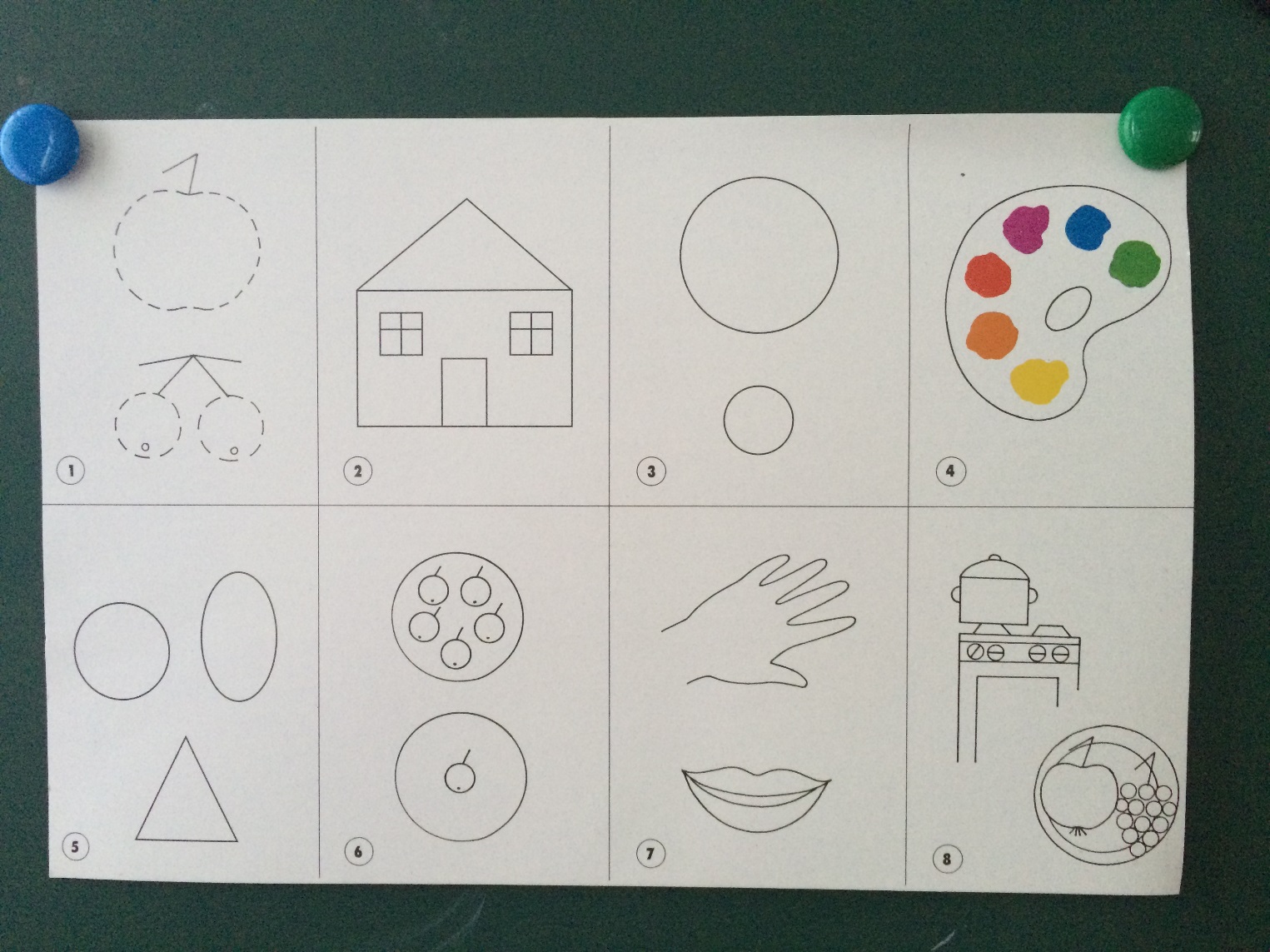 Пересказ сказки «Колобок»
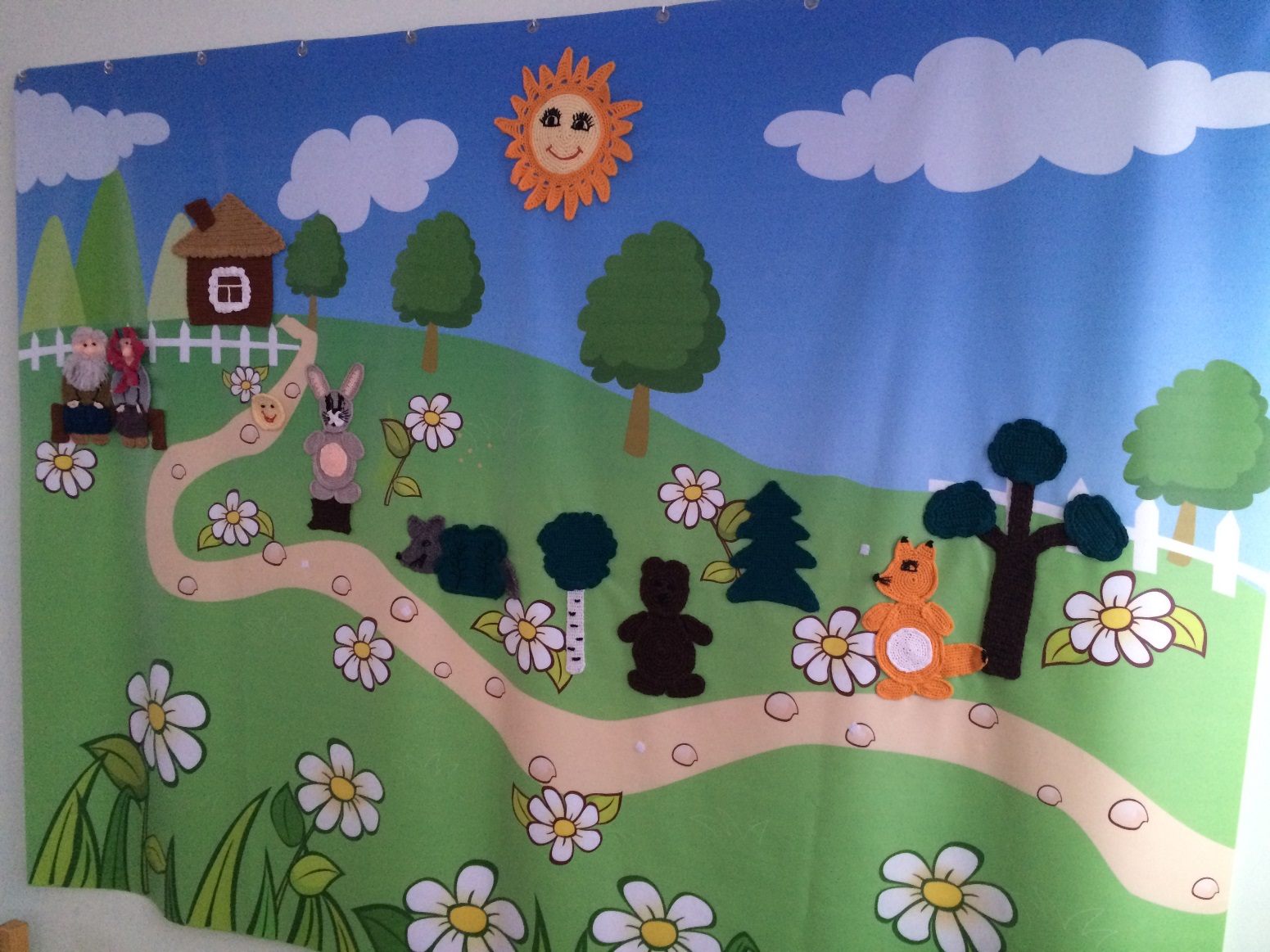 Пересказ рассказа «Пингвиний пляж» (по Лебедевой)
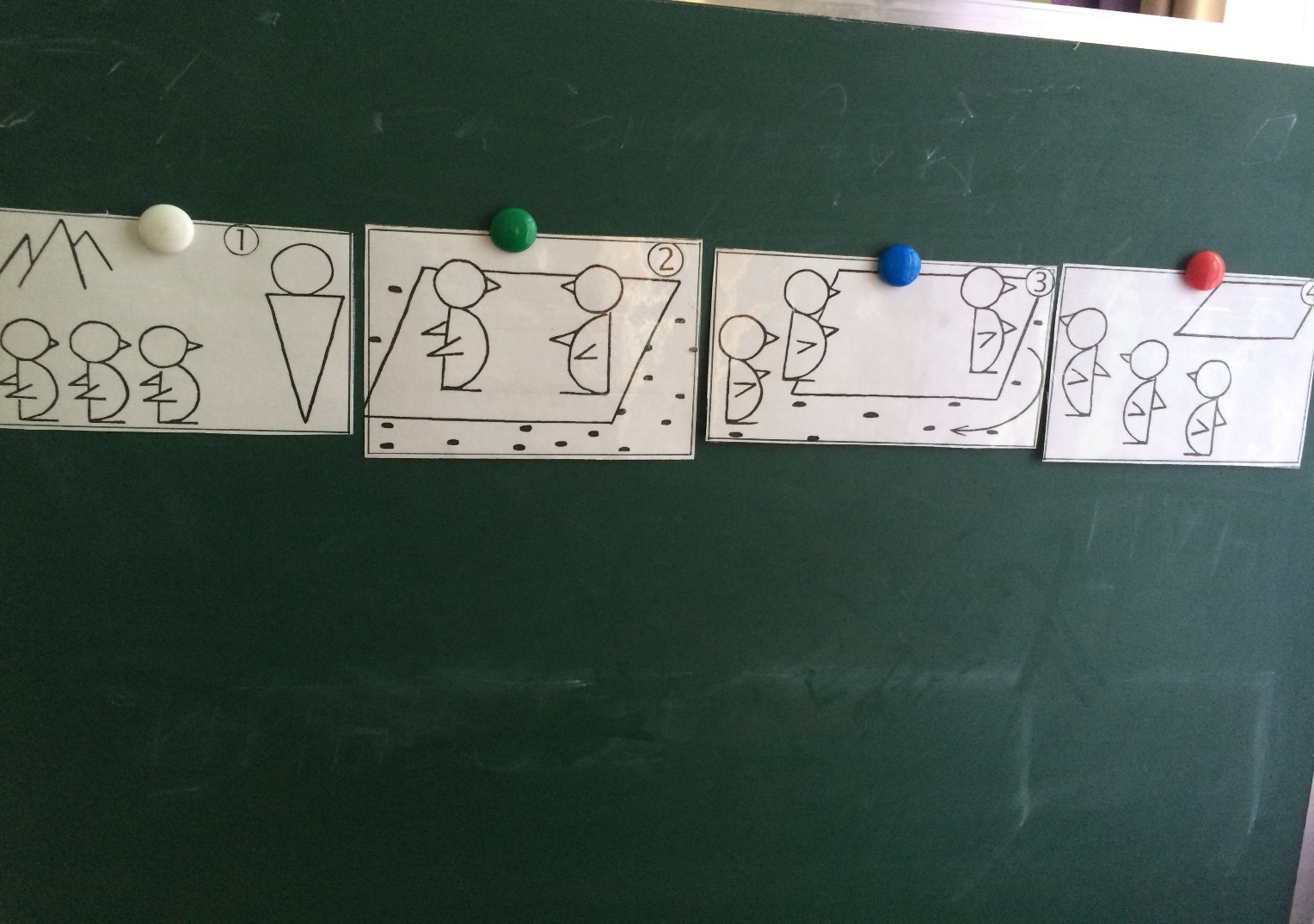 Заучивание стихов
В результате использования мнемотехники:
Расширяется не только словарный запас, но и знания об окружающем мире.
Появляется желание пересказывать — ребенок понимает, что это совсем не трудно.
Заучивание стихов превращается в игру, которая очень нравится детям.
Это является одним из эффективных способов развития речи дошкольников.
Необходимо помнить, что уровень речевого развития определяется словарным запасом ребёнка. И всего несколько шагов, сделанных в этом направлении, помогут вам в развитии речи дошкольника.
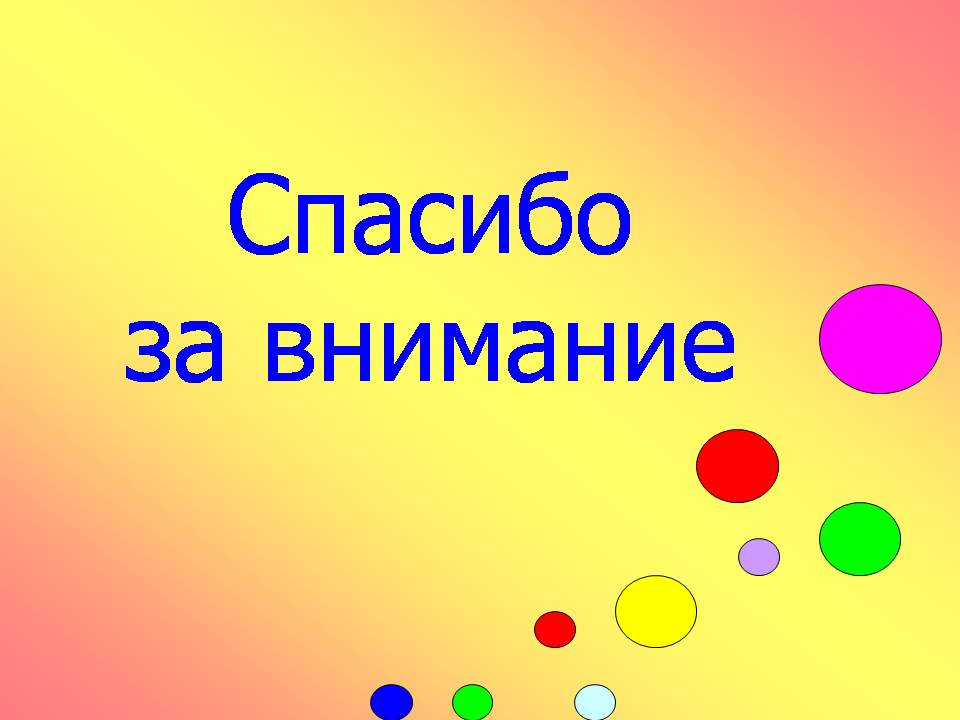 спасибо за внимание
Учитель – логопед
 МБДОУ №20 «Колосок» Мытищинского района
 Никитина О.А.